Základná škola SNP 1, Humenné
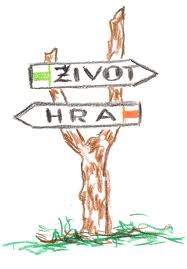 Sociálno-patologické javy
Mgr. Martina Olexová
olexova1@zssnphe.sk
OBSAH

Úvod

Čo sú sociálno-patologické javy? /diskusia/

2. Sociálno-patologické javy

3. Čo ovplyvňuje sociálno-patologické javy?

4. Ako redukovať sociálno-patolické javy?

Záver
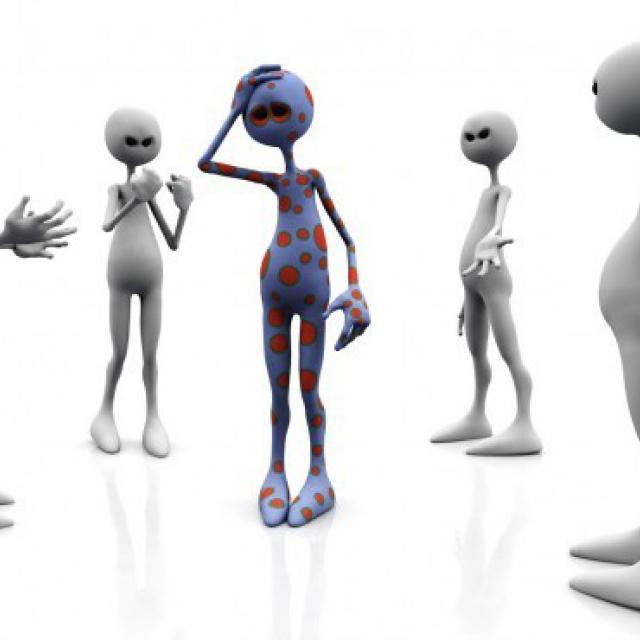 [Speaker Notes: Úvod
1. Čo sú soc.-pat. javy? /diskusia/
2. Sociálno-patologické javy
3. Čo ovplyvňuje SPJ?
4. Ako redukovať sociálno-patolické javy?
Záver]
1. Čo sú sociálno-patologické javy?  /diskusia/
Čo to podľa Vás je? 

Čo vám napadne ak počujete to slovné spojenie?
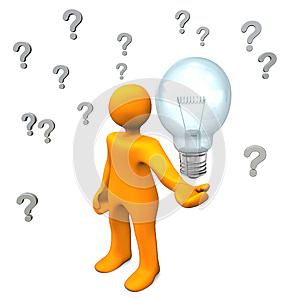 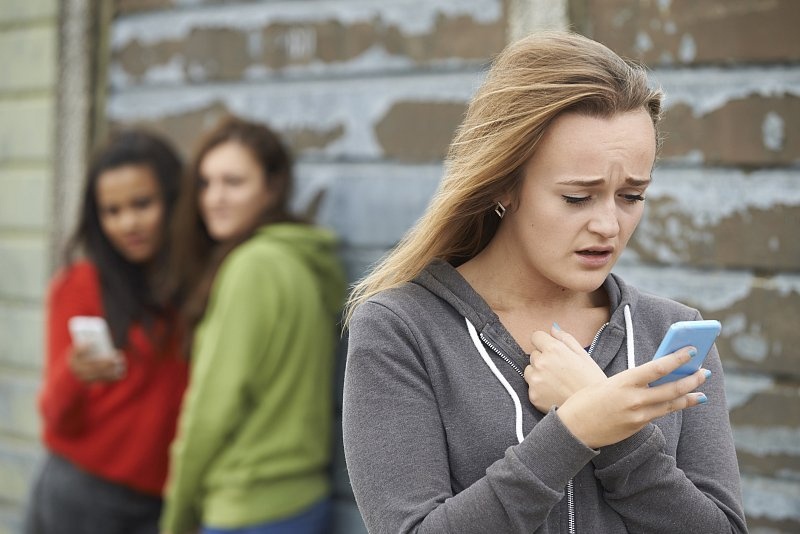 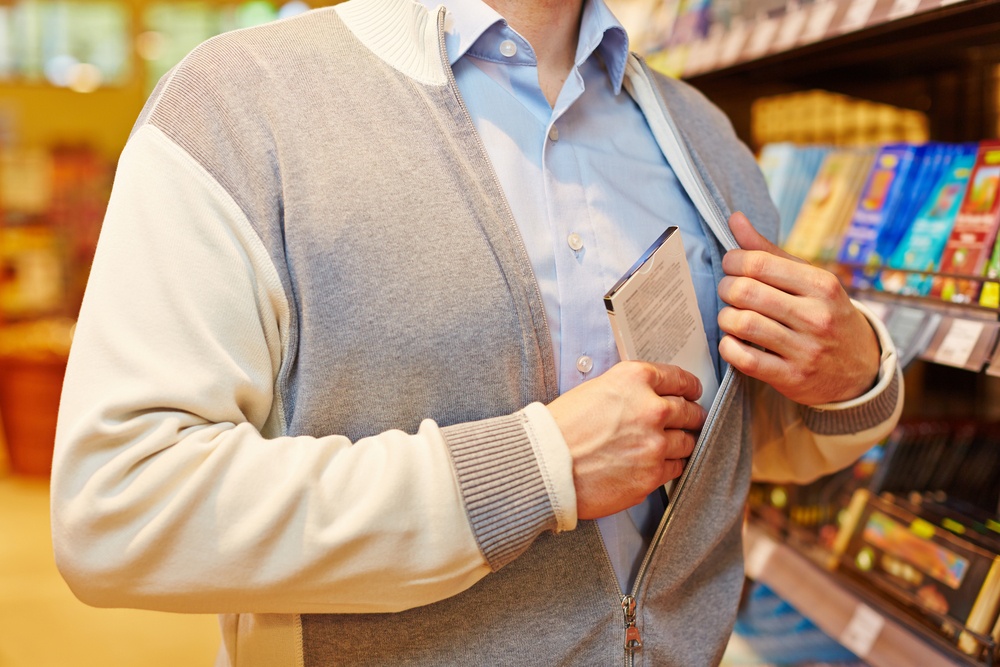 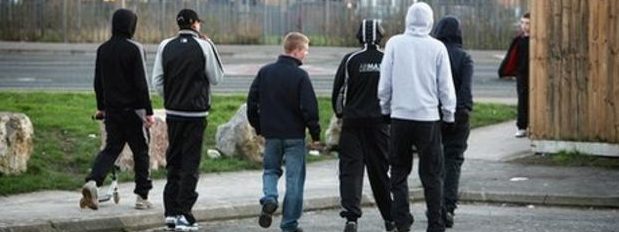 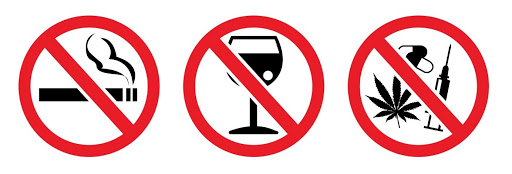 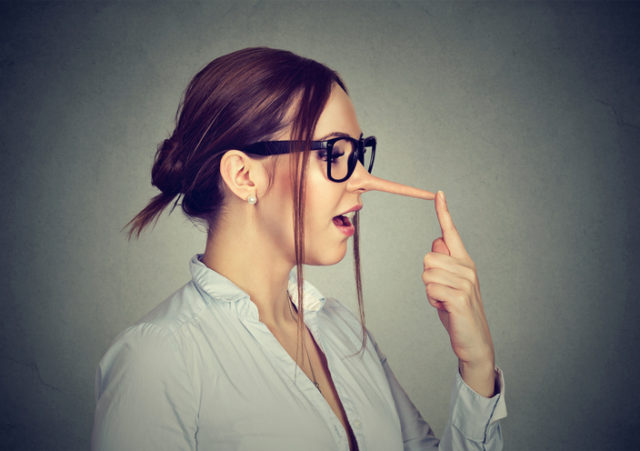 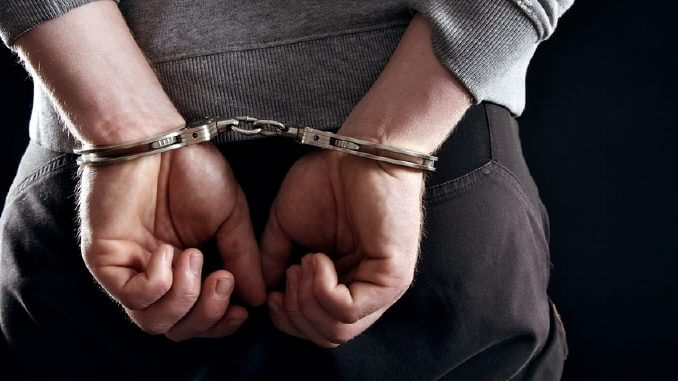 2. Sociálno-patologické javy
SPJ – nežiaduce spoločenské javy, ktoré sa odchyľujú od všeobecných platných noriem.
Šikanovanie – je opakované ubližovanie žiakom /rovesníkom, ml. žiakom/. Ide o využitie síl. Poznáme rôzne formy šikanovania: ...
Záškoláctvo – je to rozhodnutie žiaka, zámerne sa vyhnúť návšteve školy z rôznych dôvodov: ...
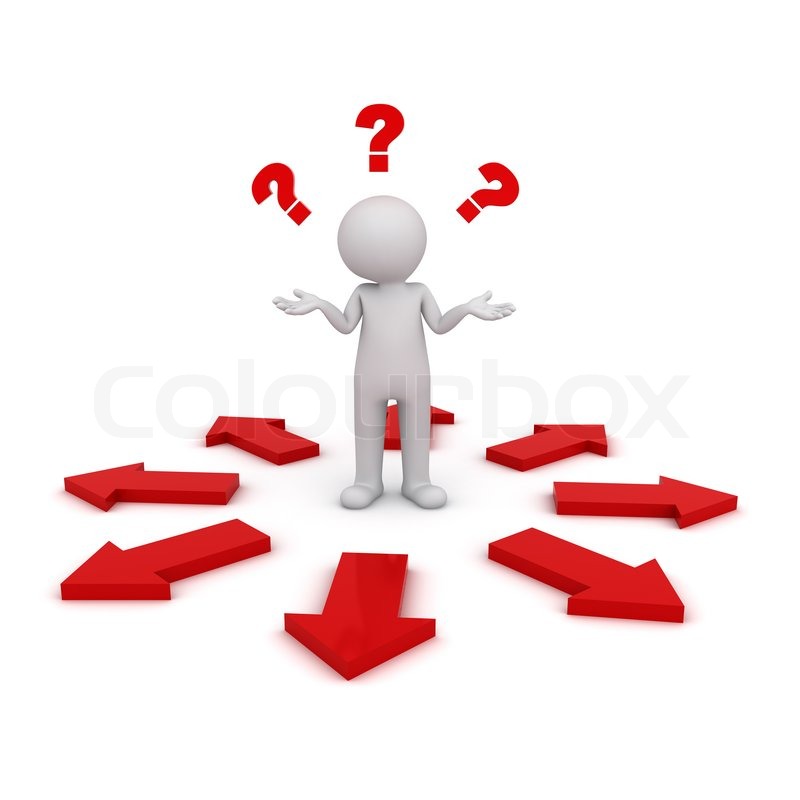 Závislosti – rôzne látkové alebo nelátkové závislosti
látkové – alkohol, drogy, cigarety, káva, čokoláda...
nelátkove – hry, internet, chat
Krádež – privlastnenie si cudzej veci bez vedomia okradnutého človeka. 
kleptománia – chorobná vášeň kradnúť
Kriminalita/delikvencia – páchanie trestnej činnosti
juvenilná delikvencia – v období medzi 15-18 rokom, keď jedinec ešte nedosiahol vek dospelosti
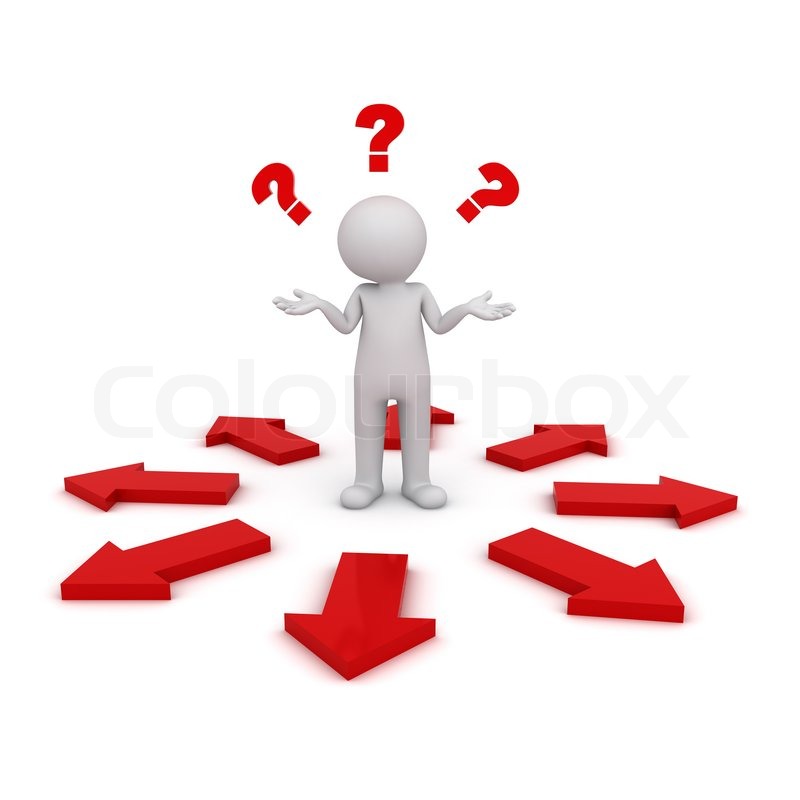 Toxikománia – závislosť na drogách.
?  ?  ?
Problémové správanie – Disociálne – asociálne – správanie nezodpovedajúce spoločenským pravidlám alebo normám skupiny.  /nositeľ sa výrazne odlišuje od ostatných – odevom, účesom.../ 				                       – antisociálne – správanie pri ktorom jedinec vystupuje zámerne proti pravidlám /kradnutie, klamanie/
		       - Egocentrické – upútavanie pozornosti, vymáhanie rešpektu, vnucovať ostatným vlastne záujmy a názory.
[Speaker Notes: ???]
3. Čo ovplyvňuje sociálno-patologické javy?
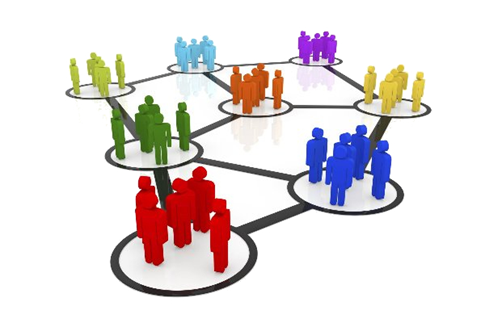 Sociálne prostredie 

► Človek je od narodenia závislý od iných ľudí. 
► Rodinu, do ktorej sa narodí, si vybrať nemôže, ale môže si vybrať priateľov, školské prostredie, krúžky, ktoré v značnej miere formujú jeho osobnosť,  ideály správania a konania.
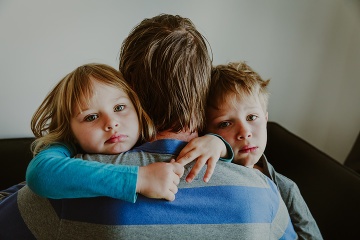 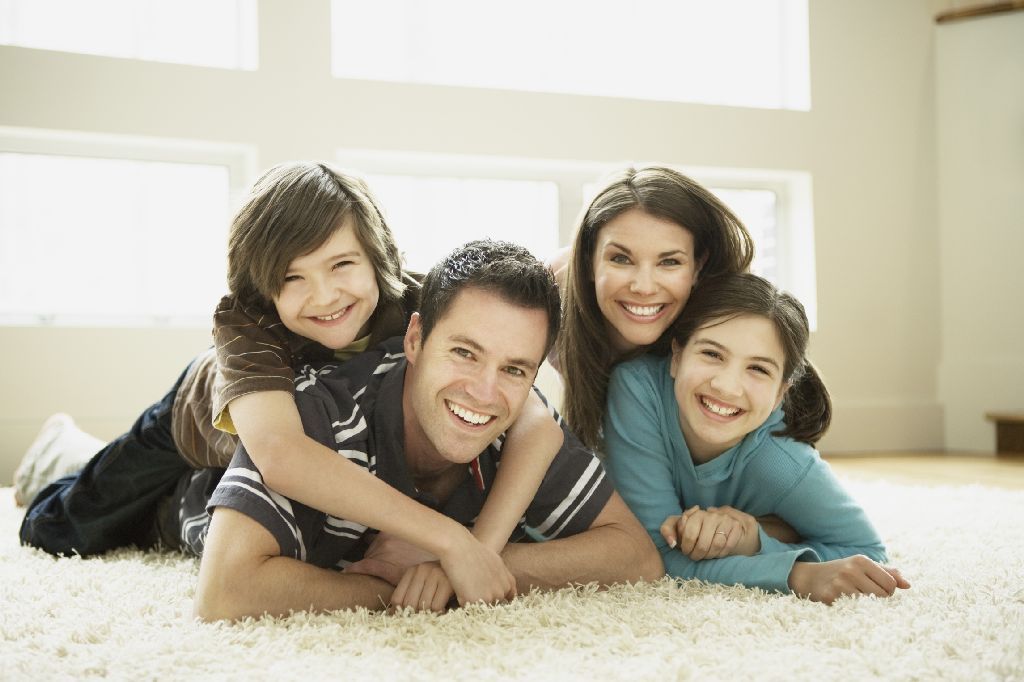 Rodinné prostredie 

► v prípade, ak sa u dieťaťa vyskytne patologický jav je nevyhnutná spolupráca s rodinou.  

► nejednotná výchova, príliš prísna výchova, nedôsledná výchova, zanedbávanie dieťaťa, zlé povahové vlastností, zlá finančná situácia.
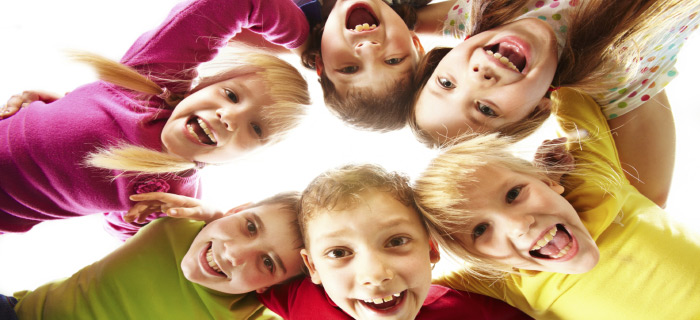 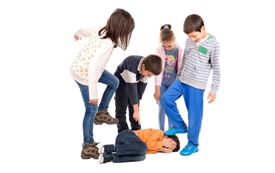 Školské prostredie 

 ►  pomerne veľa času stráveného v tomto prostredí. 

► dobrý kolektív, súdržnosť, priateľstvo, pomoc, podpora

► šikanovanie, zlý prospech
4. Ako redukovať sociálno-patolické javy?
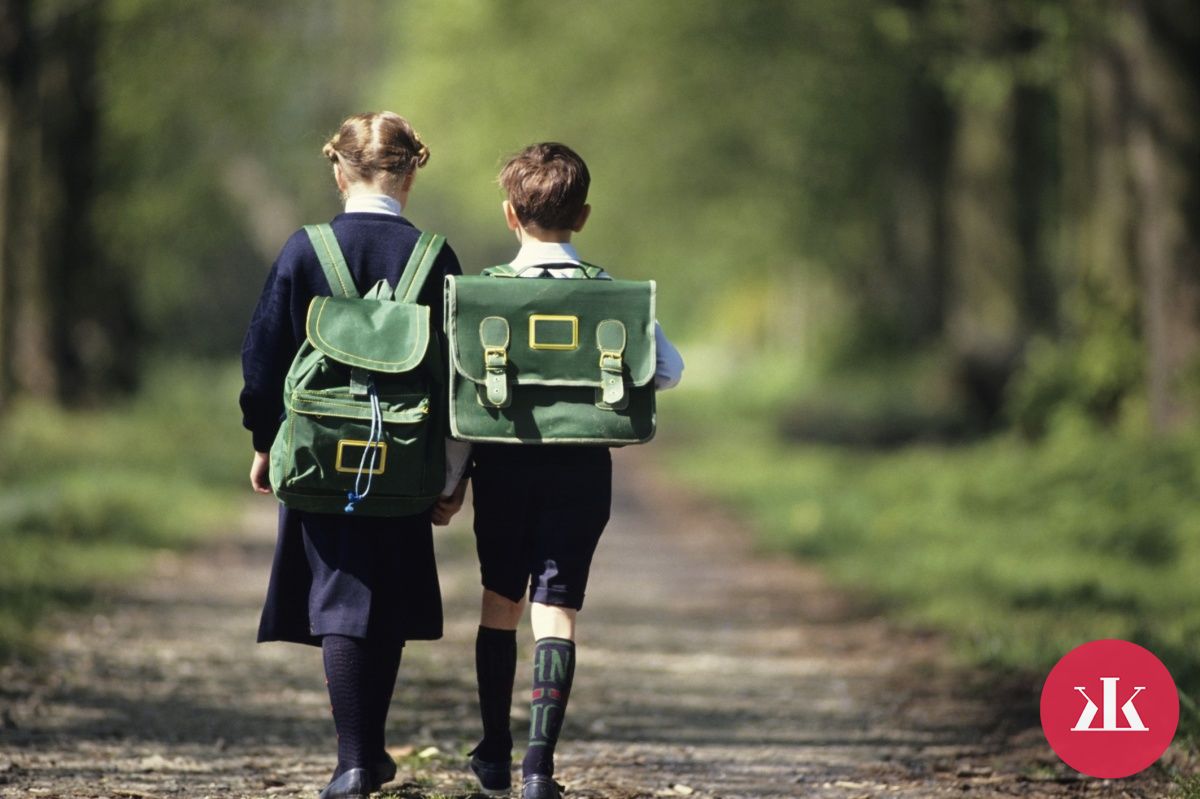 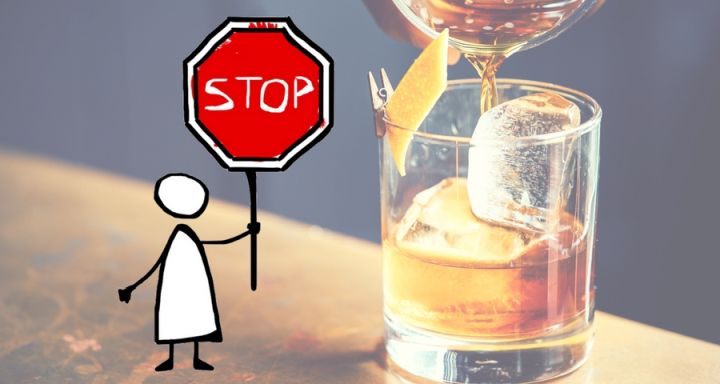 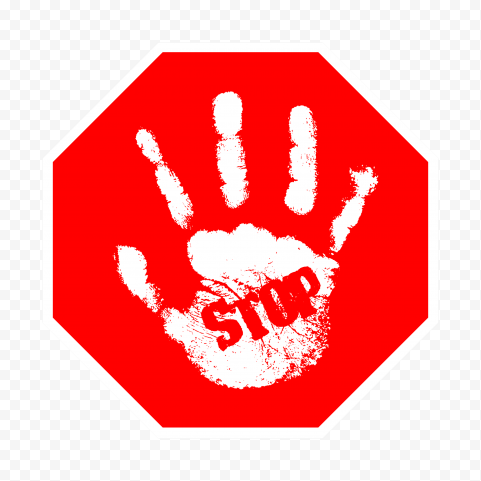 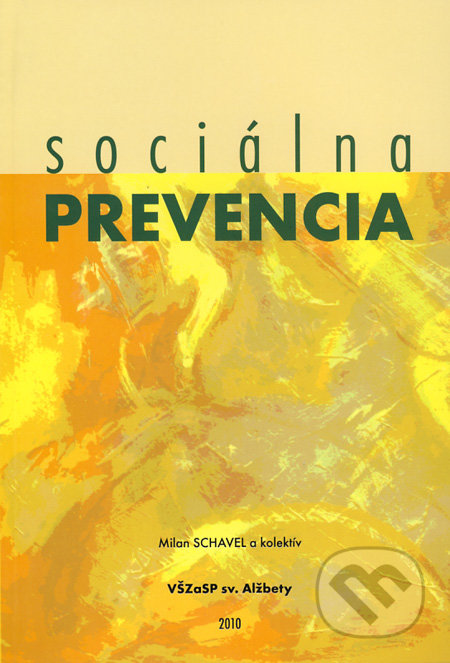 ► Prevencia /prednášky, debaty.../ - cieľom je predchádzať vzniknutiu problému. 

► Represia – cieľom je zabrániť opakovaniu javov

► Potlačenie alkoholových a drogových závislosti – zvyšovanie cien alkoholu
					           - zakázaný predaj maloletým 
					           - obmedzenie jeho konzumácie

► Potlačenie záškoláctva – správa z edupage
 znížená známka zo správanie /neospravedlnené hodiny od 7 do 10/
- ak si dieťa neplní povinnú školskú dochádzku, UPSVaR má nárok na pozastavenie sociálnych dávok
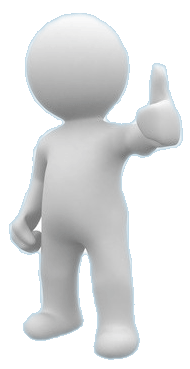 Záver

   Ďakujem  za pozornosť a spoluprácu


Spätná väzba
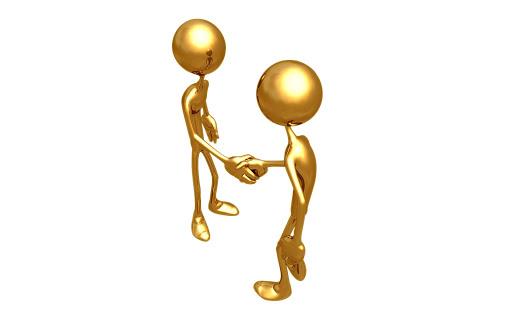